Communication Strategies for Addressing Negative Perceptions of Science and Anti-Science Beliefs
W. Bart Collins, Ph.D.
Brian Lamb School of Communication
A War on Science!
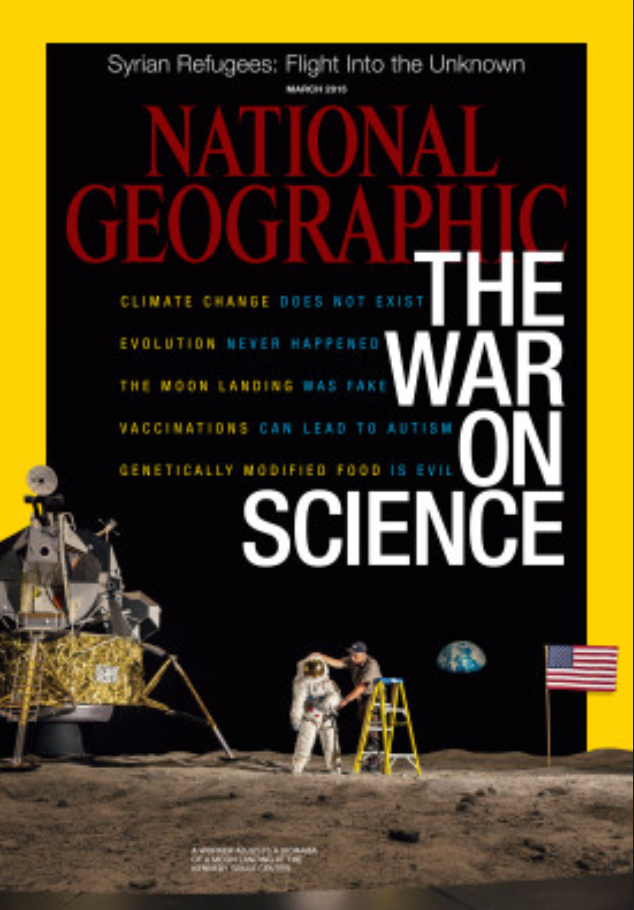 Despite reasonable (or better) levels of scientific consensus, why are we debating things like…
Climate Change
The Moon Landing
Vaccinations
GMOs  
Water fluoridation,
Etc.
Science illiteracy is common explanation.
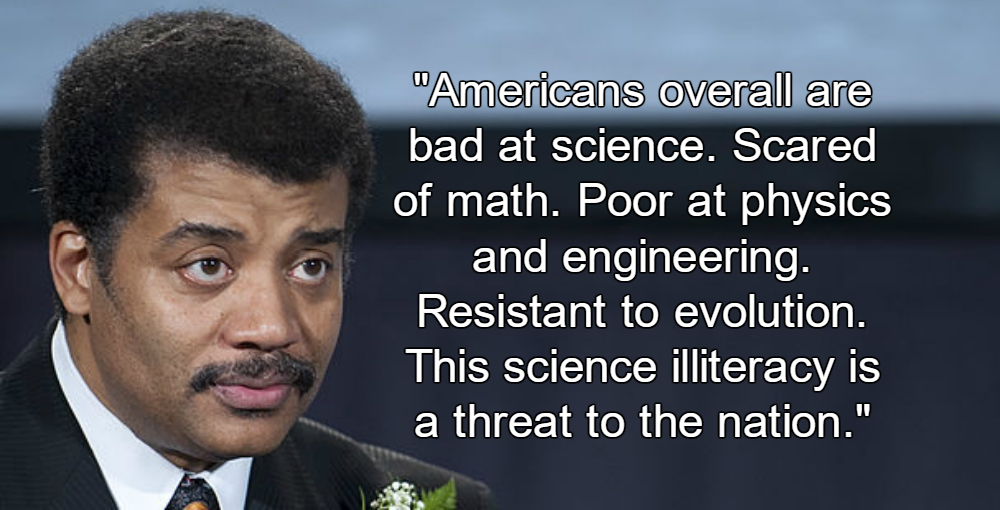 Science literacy is a problem. But it is not likely the primary driver of anti-science sentiment in the public.
Research Results
Though a number of surveys of both college student and national samples, we have explored a range of factors associated with negative perceptions of science and how they relate to specific anti-science beliefs.
Four major factors were identified and interpreted that we take to represent conceptually distinct aspects of negative perceptions of science:
Science as Corrupt
Science as Onerous
Science as Limited
Science as Heretical
Research Results, Cont’d.
These factors, as suspected, are differentially related to a variety of specific anti-science beliefs.
These relationships persist after controlling for a range of demographics, as well as political ideology and religiosity.
We see these dimensions are providing implications for improving the tailoring of science communication with publics that may be resistant to adopting science-based recommendations.
Science as Corrupt
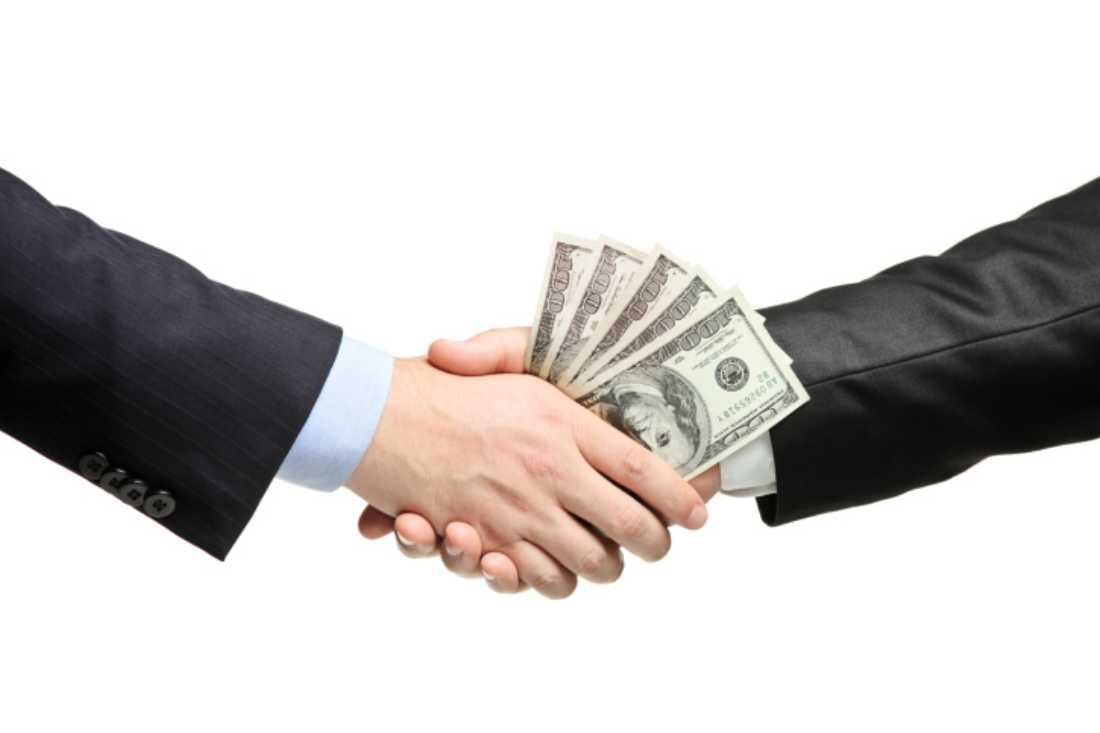 Individuals high on this latent factor see scientists as potentially dishonest practitioners with ulterior motives, perhaps influenced by political or corporate interests.
Sample items:
Scientists are often dishonest about their research findings.
Scientists often falsify data to manipulate results or findings.
Science has been co-opted by corporate interests.
Most scientists are politically biased.
Science as Onerous
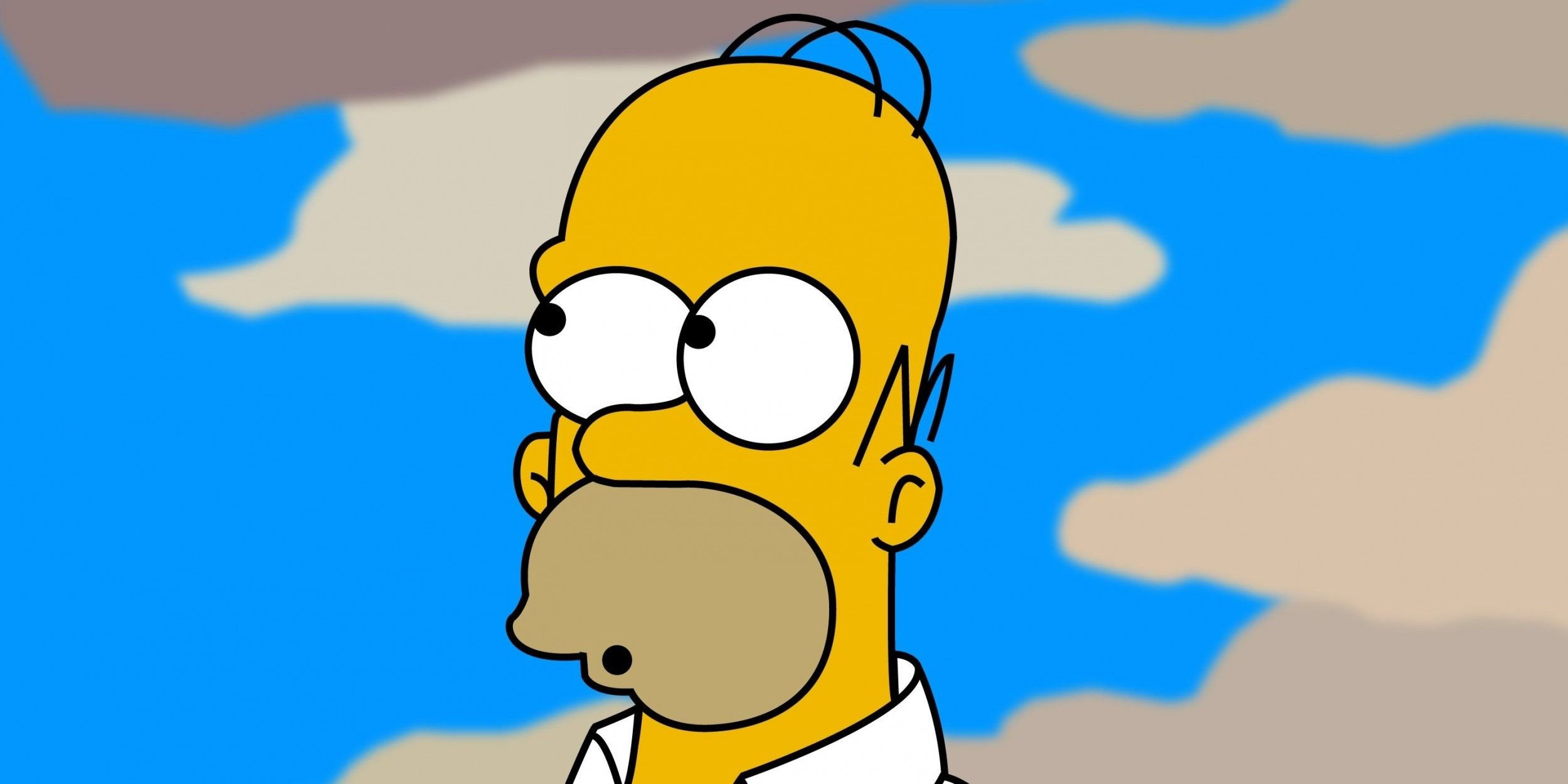 Individuals high on this latent factor see science as potentially overly complicated and hard to understand, uninteresting, and perhaps even scary. We think of this as capturing a “primitive rejection of science.”
Sample items:
Science is too complicated to understand.
I don’t care to know the answers to scientific questions.
Scientific discovery makes me nervous.
Science as Limited
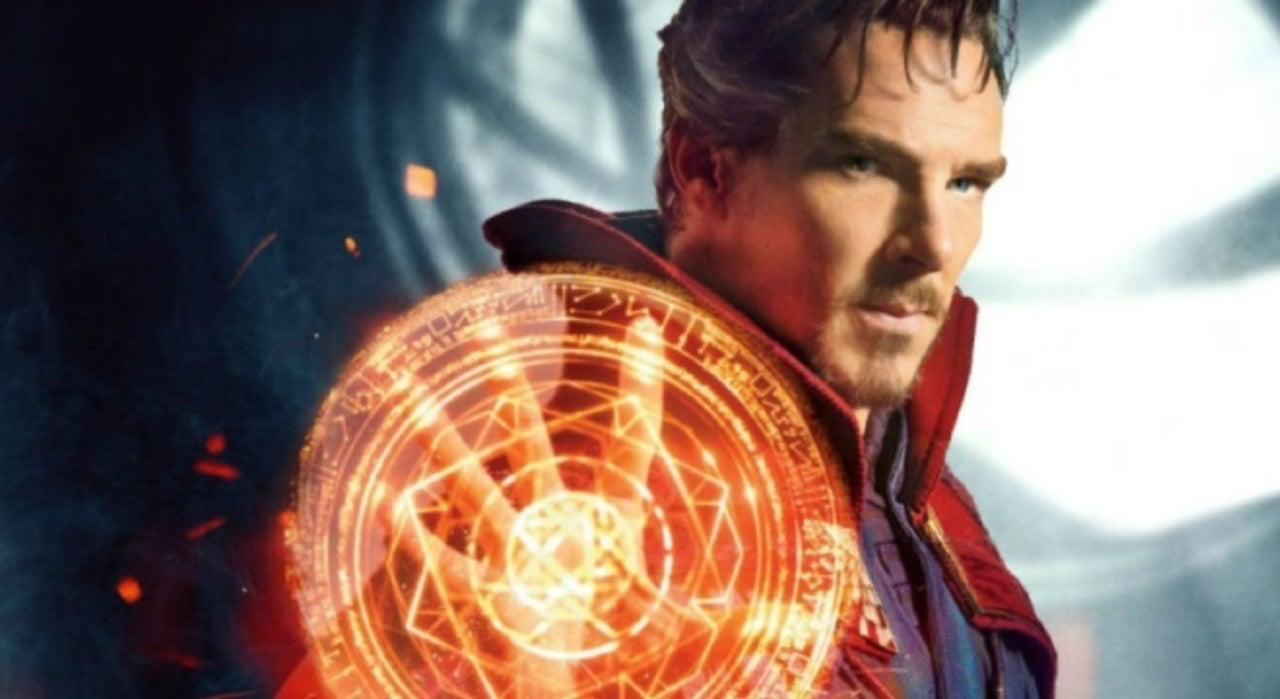 Individuals high on this factor see science as an inherently flawed enterprise, with inherent limitations that weaken its ability to explain the world around us. 
Sample items:
Science cannot explain everything.
The scientific method is limited.
Scientific principles do not always make sense.
Science produces many contradictory findings.
Science as Heretical
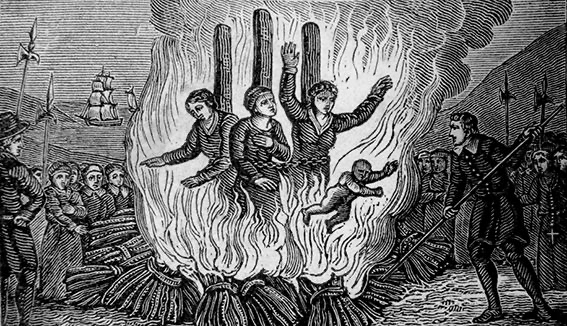 Individuals high on this factor see science as often in conflict with strongly held religious beliefs or explanations of the world, or even adversarial to religious beliefs.
Sample items:
If people trusted the Scriptures, they would know all they need to know.
Religious doctrine tell us all we need to about know about the world.
How These Factors Relate to Specific Issues After Controlling for Demographics, Political Orientation
Note: Some beliefs are linked to multiple anti-science factors. Some are driven by single factors.
General Communication Implications and Strategies
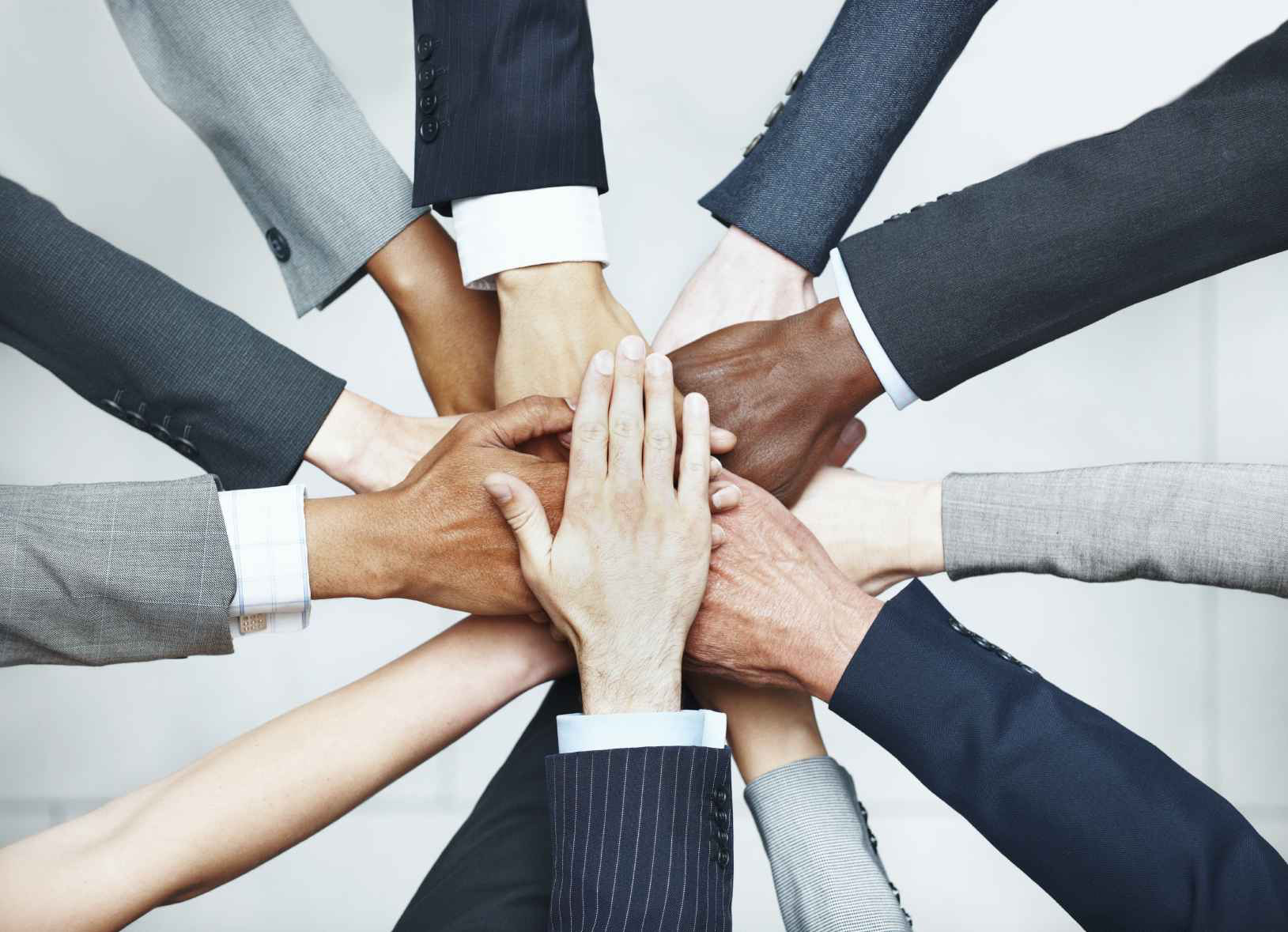 Actively attempt to understand the perspective of those who disagree
Acknowledge the legitimacy of opposing positions
Seek to find common ground and shared values
Communication Strategies—Perceived Corruption
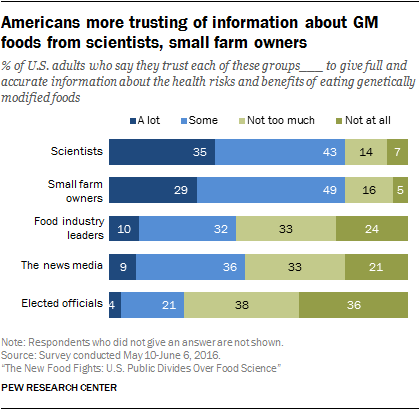 Identify and use trusted sources of information
Acknowledge bias and potential conflicts of interest
Actively foster relationships/collaborate with activist groups
Communication Strategies—Onerous
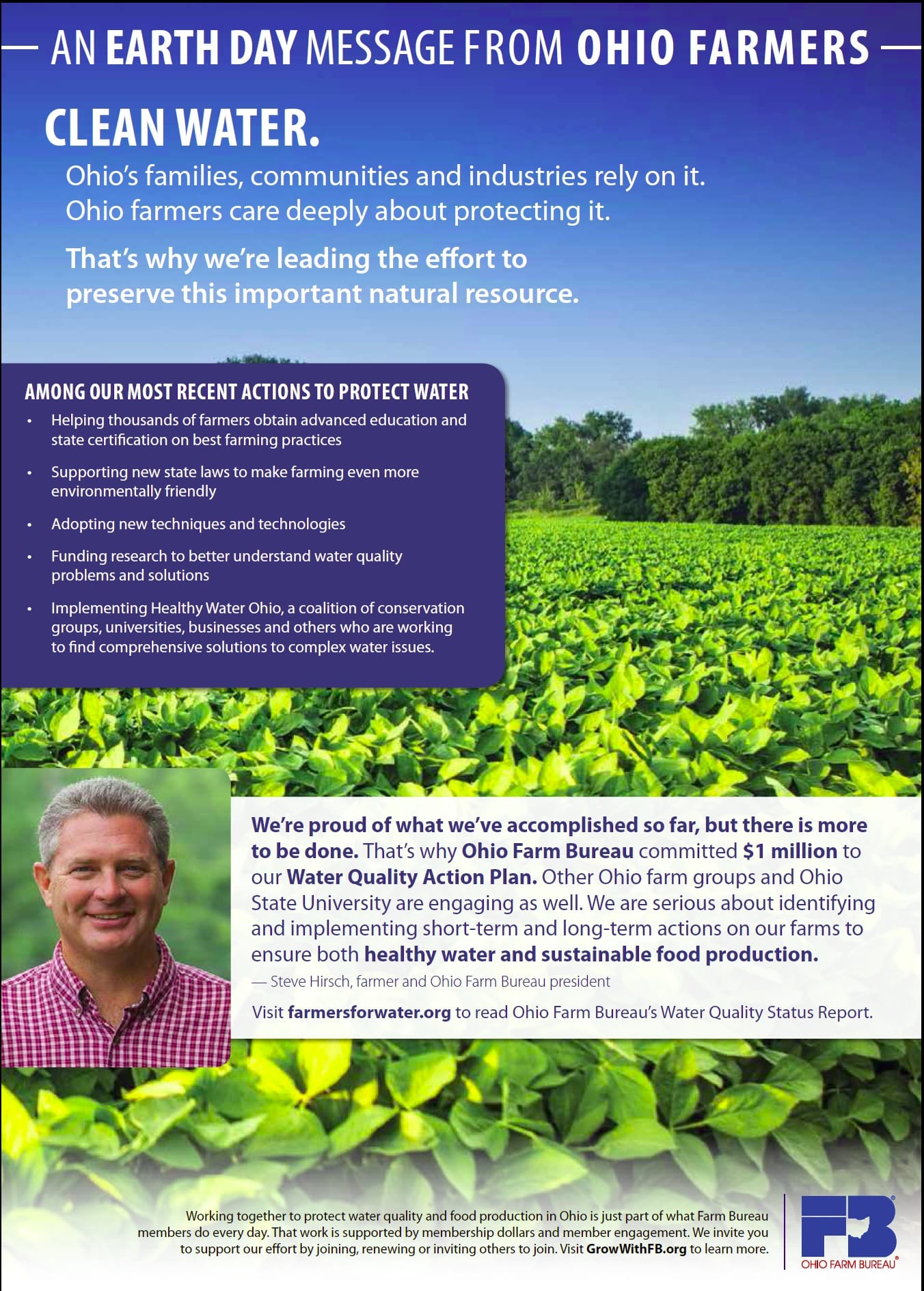 Engage “motivation” and “ability” barriers in the public
Partner with respected public figures and celebrities
Develop awareness and education campaigns
Communication Strategies—Perceived Limitations of Science
Comments or Questions?
Contact Information:

Bart Collins
bcollins@purdue.edu